第3章   物质在水溶液中的行为
第2节　弱电解质的电离　盐类的水解
　溶液中离子浓度大小的比较
A
B
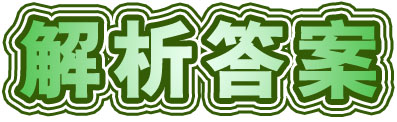 A
B